Kalkulus Diferensial week 09
W. Rofianto, ST, MSi
Tingkat Perubahan Rata-rata
Jakarta
Km 0
2 jam
Bandung
Km 140
Kecepatan rata-rata =
Konsep Diferensiasi
Bentuk Δy/Δx disebut difference quotient yang mencerminkan tingkat perubahan rata-rata variabel terikat y terhadap variabel bebas x.



Apabila dalam pembagian tersebut perubahan variabel bebas x sangat kecil atau mendekati nol maka pembagian tersebut dinamakan turunan atau derivatif (derivative)



Kalkulus diferensial membahas tentang tingkat perubahan suatu fungsi sehubungan dengan perubahan kecil dalam variabel bebas fungsi yang bersangkutan.
Menentukan Turunan Fungsi
Turunan dari y = f(x) = x2 adalah :
Kaidah-kaidah Diferensiasi
ATURAN 1 : FUNGSI KONSTANTA

Jika f(x) = k, di mana k adalah sembarang konstanta

		f’(x) = 0

ATURAN 2 : FUNGSI PANGKAT

Jika f(x) = xn, di mana n adalah bilangan real,
	
		f’(x) = nxn-1

ATURAN 3 : PERKALIAN KONSTANTA DENGAN FUNGSI

Jika f(x) = c · g(x), di mana c adalah konstanta dan g(x) adalah fungsi yang dapat diturunkan

		f’(x) = c · g’(x)
Kaidah-kaidah Diferensiasi
ATURAN 4 : PENJUMLAHAN/PENGURANGAN FUNGSI

Jika f(x) = u(x) ± v(x), di mana u dan v dapat diturunkan

		f’(x) = u’(x) ± v’(x)

ATURAN 5 : PERKALIAN FUNGSI

Jika f(x) = u(x) · v(x), di mana u dan v dapat diturunkan

		f’(x) = u’(x)v(x) + v’(x)u(x)

ATURAN 6 : PEMBAGIAN FUNGSI

Jika f(x) = u(x)/v(x), di mana u dan v dapat diturunkan dan v(x) ≠ 0

		f’(x) =
Kaidah-kaidah Diferensiasi
ATURAN 7 : PANGKAT DARI SUATU FUNGSI

Jika f(x) = [u(x)]n, di mana u dapat diturunkan dan n adalah bilangan real

		f’(x) = n · [u(x)]n-1· u’(x)

ATURAN 8 : FUNGSI EKSPONENSIAL

Jika f(x) = eu(x), di mana u dapat diturunkan

		f’(x) = u’(x)eu(x)

ATURAN 9 : FUNGSI LOG NATURAL

Jika f(x) = ln u(x), di mana u dapat diturunkan

		f’(x) =
LATIHAN
Tentukan	dari fungsi-fungsi di bawah ini 

y = f(x) = 2x3 – 4x2 + 7x – 5
y = f(x) = (x2 – 4)(2x – 6)

y = f(x) = 

y = f(x) = (5x + 12 – 2x-1)3

y = f(x) = (x2 - 2)(2x - 4)3

y = f(x) =
DERIVATIF ORDE KE DUA ATAU LEBIH
Turunan kedua dari suatu fungsi adalah turunan dari turunan pertama fungsi tersebut. Turunan kedua dari suatu fungsi dengan variabel bebas x dapat dituliskan sebagai :




Turunan ke-n dari suatu fungsi dinotasikan dengan f(n), dapat dihitung dengan mendiferensiasikan fungsi tersebut sebanyak n kali.
TINGKAT PERUBAHAN RATA-RATA DAN SESAAT
Seseorang mengendarai mobil dengan jarak tempuh (s) yang dapat diestimasi sebagai fungsi dari waktu (t) berikut :

		s = f(t) = 8t2 + 8t

Kecepatan (tingkat perubahan jarak) rata-rata selama dua jam pertama adalah :



Kecepatan (tingkat perubahan jarak terhadap waktu) sesaat pada jam kedua adalah :

		= f’(2) = 16t + 8 = 16(2) + 8 = 40 km/jam
f(x)
B
f’(x) = 0
C
E
A
f’(x) > 0
f’(x) < 0
D
f’(x) = 0
x
Interpretasi Dervatif
f’(x) > 0
f’(x) < 0
f”(x) < 0
f”(x) > 0
Penentuan Titik Maksimum/Minimum Relatif
TEST DERIVATIF I

Tentukan semua titik kritis x* , syarat f’(x*) = 0
Untuk setiap nilai x*, tentukan nilai f’(x) di sebelah kiri (xl) dan kanan (xr) dari x*
Jika f’(xl) > 0 dan f’(xr) < 0 maka titik [(x*, f(x*)] adalah titik maksimum relatif
Jika f’(xl) < 0 dan f’(xr) > 0 maka titik [x*, f(x*)] adalah titik minimum relatif
Jika f’(xl) dan f’(xr) bertanda sama maka titik [(x*, f(x*)] adalah titik belok

Contoh :
Penentuan Titik Maksimum/Minimum Relatif
Contoh :
Relatif masimum pada x = 3 atau minimum pada  x = -2
Titik kritis  (-2 , 107) dan (3 , 86)
Penentuan Titik Maksimum/Minimum Relatif
TEST DERIVATIF II

Tentukan semua titik kritis x*, syarat f’(x*) = 0
Untuk setiap nilai x*, tentukan nilai f”(x*)
Jika f”(x*) > 0 fungsi menghadap ke atas dan titik [(x*, f(x*)] adalah titik minimum relatif 
Jika f”(x*) < 0 fungsi menghadap ke bawah dan titik [(x*, f(x*)] adalah titik maksimum relatif
Jika f”(x*) = 0 tidak dapat ditarik kesimpulan fungsi menghadap ke mana, untuk itu diperlukan test derivatif I untuk menguji sifat titik tersebut

Contoh :
Penentuan Titik Maksimum/Minimum Relatif
Contoh :
Ketika f’’(x) adalah negative (grafik menghadap ke bawah) dari kiri x=0,5 dan positif (grafik menghadap ke atas) dari sisi kanan pada  xr = 0,5
Tes pada x = 0,5 pilih xl = 0 dan xr = 1
Latihan
Carilah titik-titik kritis dan sifatnya dari fungsi-fungsi berikut:

f(x) = -3x2 + 6x -20
f(x) = -x5
Sketsa Kurva Suatu Fungsi
FAKTOR-FAKTOR PENTING
Titik-titik maksimum dan minimum relatif 
	Syarat, f ’(x) = 0 
Titik belok 
	Syarat f ”(x) = 0
Titik potong y dan x (optional)
	Dengan memisalkan x atau y adalah nol
Arah akhir
	Dengan menganalogikan pada fungsi linier atau fungsi kuadrat 

Contoh :
Contoh
Sketsalah fungsi berikut :
Maka relative maksimum
Maka relative minimum
Latihan
Sketsalah fungsi berikut :
Arah akhir
Titik potong y dan x (optional)
(0 , 5)
Latihan
Sketsalah fungsi berikut :
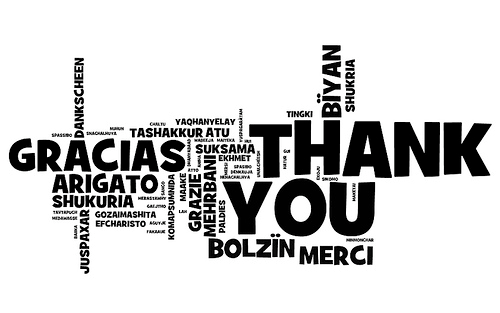